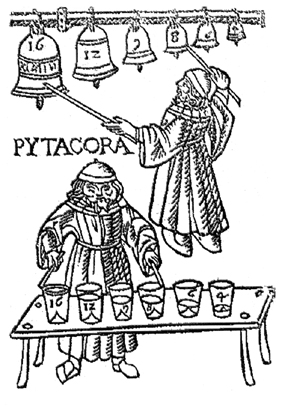 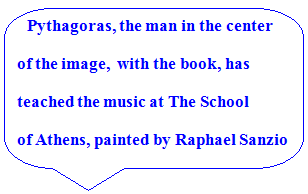 Music And Mathematics
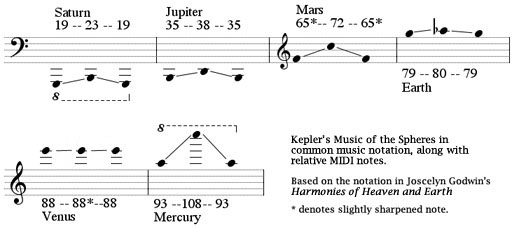 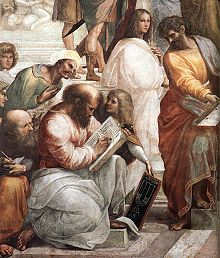 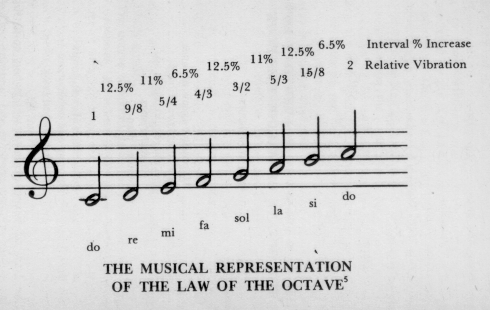